Проект «Прецизионный источник напряжения»
Выполнение: Кузнецов Александр, студент группы БИТ 172

Научный руководитель: Арутюнов Константин Юрьевич, 
профессор департамента электронной инженерии МИЭМ НИУ ВШЭ, руководитель научно-учебной лаборатории квантовой наноэлектроники
Москва, 2018
Цель работы
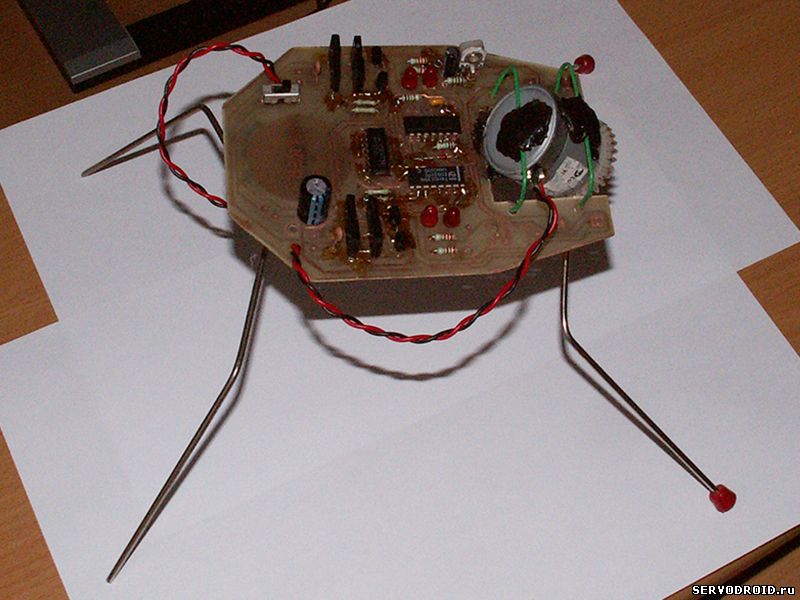 Создать источник постоянного напряжения, обладающий определённым функционалом, питаемый от аккумулятора.

Технические характеристики разрабатываемого устройства:
Возможность переключение полярности
Возможность грубого переключения между следующими пределами: +/- 0,1 мкВ, +/- 1 мкВ, +/- 10 мкВ, +/- 100 мкВ, +/- 1 мВ, +/- 10 мВ, +/- 100 мВ.
Возможность тонкой подстройки значения внутри каждого из пределов.
Эта фотография, автор: Неизвестный автор, лицензия: CC BY-NC-ND
Задачи проекта
Произвести анализ литературы в сфере схемотехники по вопросу создания прецизионного источника напряжения.
Разработать схему устройства.
Собрать и настроить разработанную схему.
Разработать дизайн устройства.
Актуальность проекта
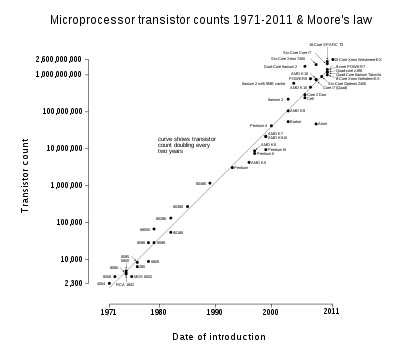 Размеры электронных устройств уменьшаются. С уменьшением их масштабов увеличивается вклад размерных эффектов: в том числе и квантовых.
Изучение эффектов в наноструктурах при низких напряжениях может дать новую информацию о степени влияния различных эффектов.
Существующие коммерческие приборы излишне многофункциональны и весьма дороги. (Например: Tektronix PWS4000 Series ($970): шаг – 1 mV, Series 2230G High Power Keithley (от $1390): шаг – 1 mV.)
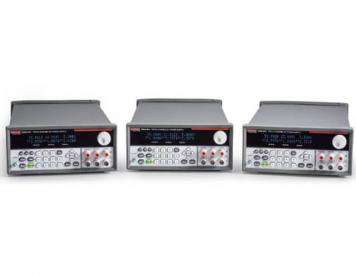 Эта фотография, автор: Неизвестный автор, лицензия: CC BY-SA
Планируемый результат
Результатом проекта должен стать прототип функционирующего устройства, отвечающего  критериям технического задания.
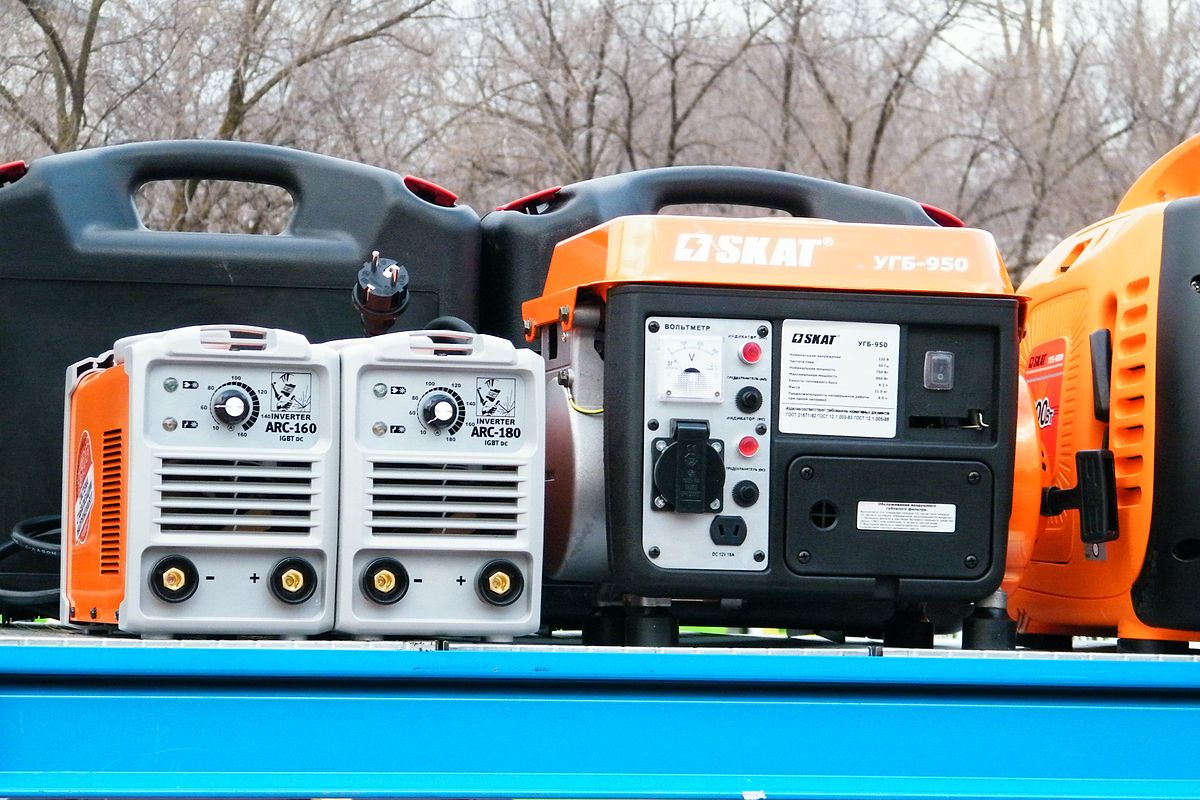 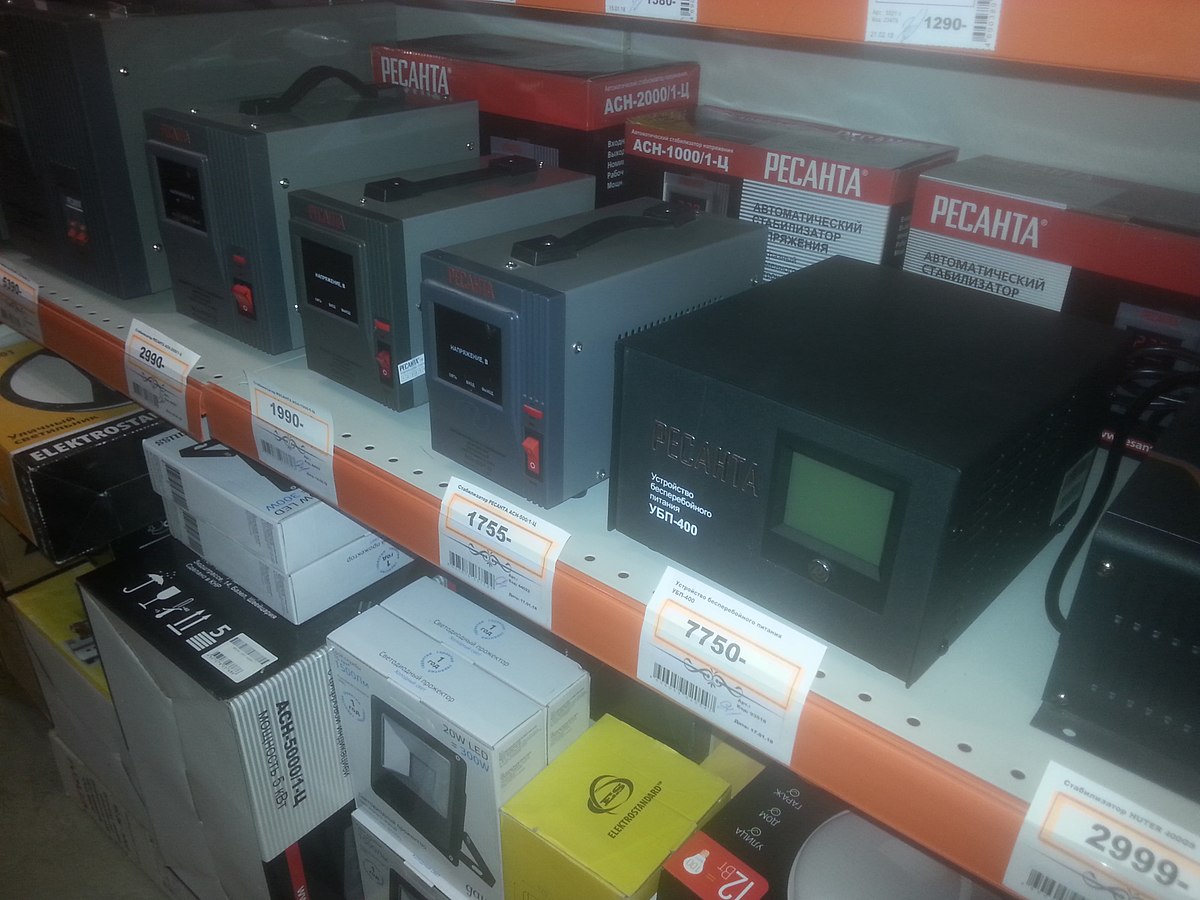 Эта фотография, автор: Неизвестный автор, лицензия: CC BY-SA
Эта фотография, автор: Неизвестный автор, лицензия: CC BY-SA
План работы
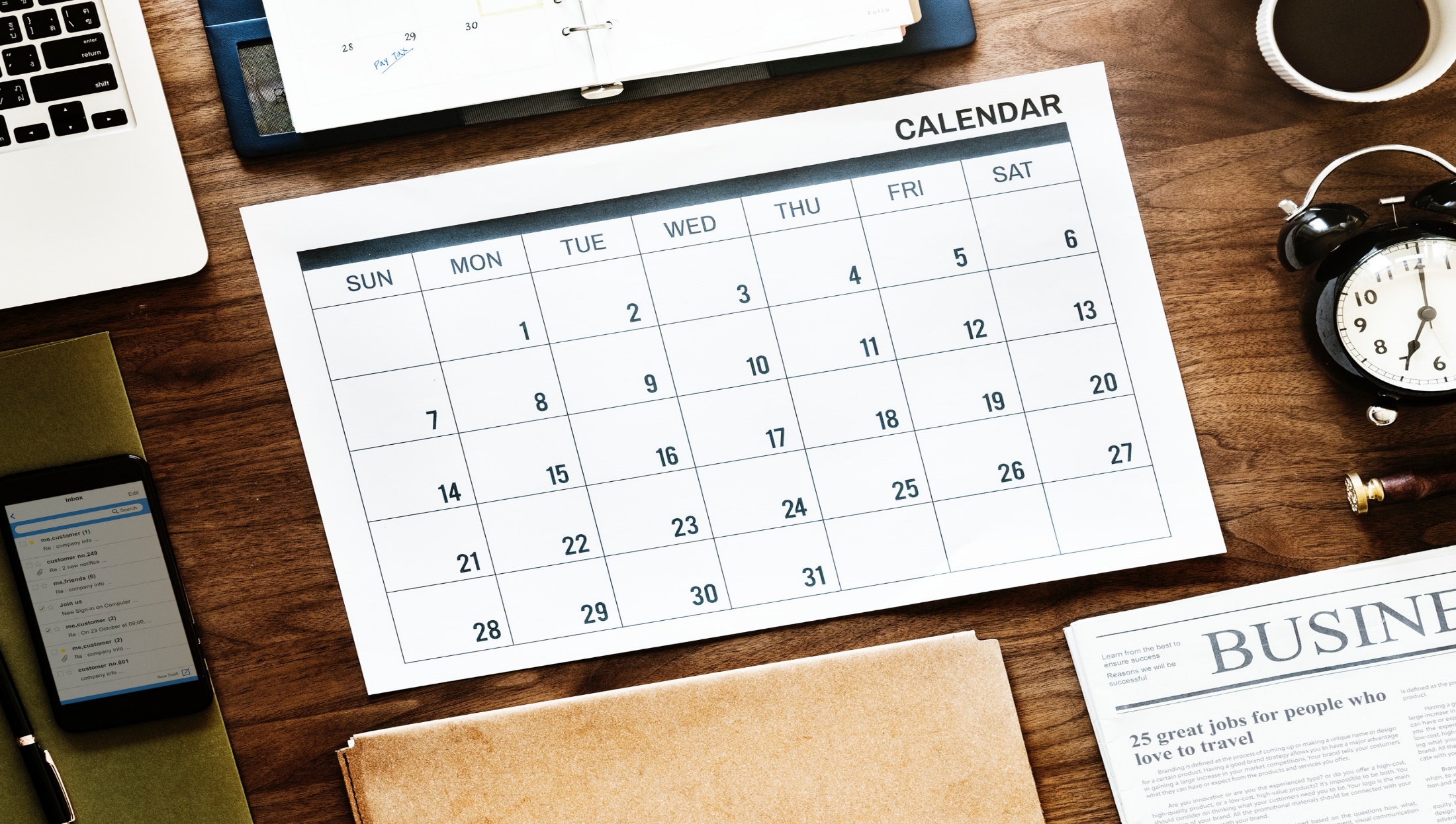 Сроки реализации проекта: октябрь 2018 года – май 2019 года.

Октябрь-ноябрь: изучение литературы и выбор схемы.
Ноябрь-январь: сборка и настройка схемы.
Январь-март: доработка схемы.
Март-май: разработка дизайна источника и его воплощение.
Май: подготовка окончательной документации по проекту.
Положение на данный момент
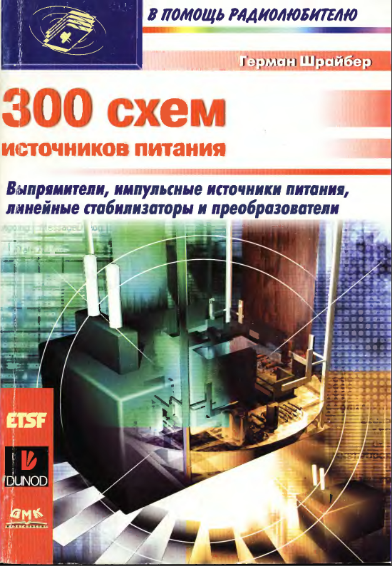 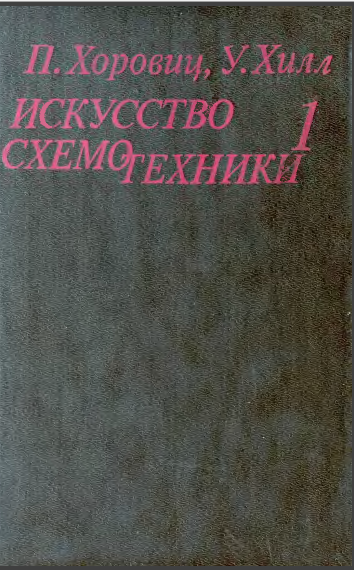 Изучение технической литературы в области конструирования источников.
Изучение характеристик возможных компонентов устройств.
Расчёт возможной схемы устройства.
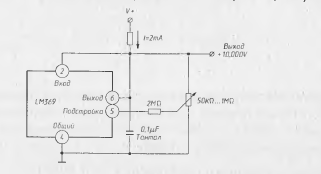 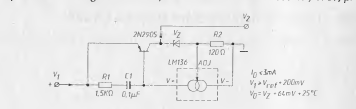 Проект «Прецизионный источник напряжения»
Выполнил: Кузнецов Александр, группа БИТ 172

Научный руководитель: Арутюнов Константин Юрьевич, 
профессор департамента электронной инженерии МИЭМ НИУ ВШЭ, руководитель научно-учебной лаборатории квантовой наноэлектроники
Москва, 2018